Моделювання індивідуальної програми розвитку дитини-дошкільника з особливими освітніми потребами
Молошнюк Людмила Василівнаметодист відділу «Ресурсний центр підтримки інклюзивної освіти» КЗВО «ВАБО», практичний психолог,
 соціальний педагог, 
Національний тренер з інклюзивної освіти
[Speaker Notes: Електронна адреса:  vorcio@ukr.net]
Моделювання ІПР
[Speaker Notes: Посібник схвалено для використання у роботі з дітьми з особливими освітніми потребами комісією із спеціальної педагогіки Науково-методичної ради з питань освіти Міністерства освіти і науки України]
Що таке індивідуальна програма розвитку?
– це письмовий документ, який загалом є контрактом між педагогічним колективом і батьками чи опікунами дитини. Він закріплює вимоги до організації навчання дитини, зокрема визначає характер освітніх послуг і форм підтримки.
Відповідно до постанови КМУ  від 10.04.2019 р. № 570 «Про  порядок організації діяльності інклюзивних груп у закладах дошкільної освіти», для дітей з особливими освітніми потребами складається індивідуальна програма розвитку (ІПР).
[Speaker Notes: У вузькому розумінні – це
Письмовий документ
Закріплює вимоги до організації навчання дитини з ООП
«Контракт» між закладом та батьками дитини
У широкому розумінні – це 
Процес роботи команди людей
Процес забезпечення права на якісну освіту дитини з ООП
Процес планування та реалізації освітніх стратегій]
Основна мета ІПР:
 визначення конкретних освітніх стратегій і підходів до освіти дитини з особливими освітніми потребами
Розробляється на один рік. Тричі на рік (більше за потреби) переглядається з метою її коригування. 
                           Причини коригування ІПР:
 - дитина досягла поставленої навчальної мети;
- у дитини виникають труднощі при досягненні визначених цілей;
- виникла необхідність збільшити кількість послуг дитині;
- дитину переводять в інший заклад;
- у дитини спостерігаються проблеми з поведінкою тощо.
[Speaker Notes: Відповідно до індивідуальних особливостей навчально-пізнавальної діяльності на кожної дитини з особливими 
освітніми потребами  ІПР складається в обов’язковому порядку впродовж 2-х тижнів з моменту початку освітнього процесу. ІПР погоджується та затверджується керівником закладу освіти.]
Хто складає індивідуальну програму розвитку? 

Індивідуальну програму розвитку розробляє група фахівців (команда психолого-педагогічного супроводу), у склад якої входять: 
Вихователь - методист,
 вихователі інклюзивної групи,
 асистент вихователя, 
практичний психолог закладу,
 корекційні педагоги
  До процесу розробки ІПР обов’язково залучаються батьки 
або особи, які їх замінюють.
[Speaker Notes: Обов’язки усіх учасників команди психолого-педагогічного супроводу визначені Наказом МОН № 609 від 08.06.2018 
«Пpo затвердження Примірного положення про команду психолого-педагогічного супроводу дитини з ООП в закладі загальної середньої та дошкільної освіти»]
Smart – цілі для створення ІПР
S- Конкретність
«Ілля сидить спокійно
 за столом і виконує
 завдання вихователя» 
або Марійка розрізняє форми
 «круг і квадрат»
M- Вимірюваність
Цілі можна визначати 
через кількісні показники :
 «не виконує», 
«виконує з допомогою», 
виконує з нагадуванням», 
«виконує самостійно»
A -Досяжність
Цілі мають бути досяжними.
 Напр: для дітей з порушенням
 інтелекту, не можна
Вказувати « Успішно
 засвоює програму 
на рівні з усіма дітьми»
R -Реалістичність
Ціла мають формуватися 
у зоні найближчого розвитку 
дитини. Напр: якщо дитина
 вже розрізняє квадрат і круг, 
ціль може зазначатися
«розрізняє 5 геометричних форм»
T -На певний період
Цілі складаються на певний період. 
Вони можуть бути далекими 
«у кінці навчального року»,
а також близькими «протягом місяця»,
«протягом двох тижнів»
[Speaker Notes: Здатність визначати такі цілі, послідовно й узгоджено досягати їх усіма учасниками команди супроводу, а також відстежувати динаміку розвитку дитини – це спеціальні вміння, які можна здобути завдяки систематичному підвищенню кваліфікації і власним прагненням фахівців, зацікавлених в ефективному навчанні дітей з особливими освітніми потребами]
Що повинна містити
 індивідуальна програма розвитку?
Загальні відомості про дитину
ПІБ
Дата народження дитини
ПІБ батьків
Адреса проживання, телефон
Дата вступу до ЗДО
Група
[Speaker Notes: Загальна інформація про дитину з ООП міститься в особовій справі дитини або у висновку фахівців ІРЦ. За необхідності загальну інформацію про дитину з особливими освітніми потребами можна уточнити у батьків або осіб, що їх замінюють]
2.Відомості про особливості розвитку
ПРИКЛАД
[Speaker Notes: Мета розділу - виявлення факторів, які зумовлюють труднощі пізнавальної діяльності, спілкування та соціальної адаптації, а також виявлення, проектування тих резервів, які можна використовувати у корекційно – розвивальній роботі, сильних сторін і труднощів.]
3. Додаткові послуги
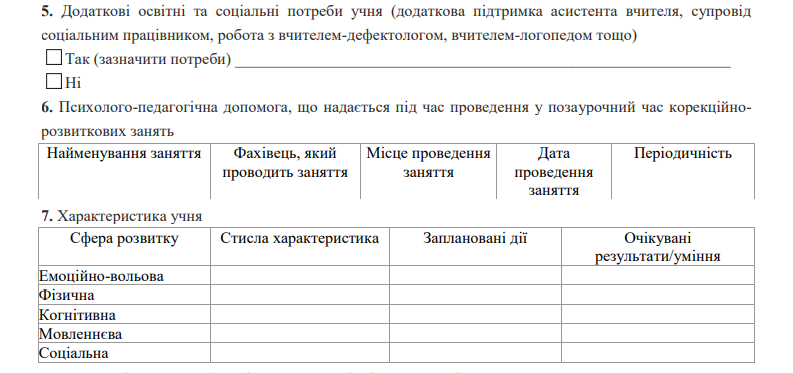 Додаткові спеціальні послуги – це додаткові послуги педагогів та інших фахівців, які необхідні дитині для успішного засвоєння програми:
додаткова підтримка асистента вихователя (дитини),
послуги вчителя - логопеда, практичного психолога, вчителя - реабілітолога, вчителя – дефектолога.
 До додаткових послуг також належать медичні, зокрема медсестри (за необхідності), соціального педагога.
[Speaker Notes: Ця інформація повинна бути зрозумілою всім присутнім на засіданні, а також будь-якій іншій людині, яка читатиме ІПР.]
4.Психолого-педагогічний супровід дитини з ООПІнформація про корекційну складову міститься в п.7 висновкукомплексної психолого-педагогічної оцінки дитини з особливими освітніми потребами
[Speaker Notes: Психолого-педагогічна допомога дитині з ООП передбачає конкретні стратегії корекційних педагогів щодо адаптації та соціалізації дитини в освітньому середовищі, корекції навчальної діяльності]
Документація практичного психолога
Нормативно – правові документи
Навчально-методичні матеріали
Довідково-інформаційні матеріали
Обліково-статистична документація
Матеріали службового використання
Нормативно-правові документи
Лист МОН України «Про пріоритетні напрямки роботи психологічної служби в системі освіти у 2019\2020 навчальному році» від 16.07.209р.
Лист МОН України «Про надання психолого-педагогічних та корекційно-розвиткових послуг» від 04.06.2020р.
Лист МОН України щодо постанови КМУ від 26.02. 2020р. №152 «Деякі питання використання субвенції з державного бюджету місцевим бюджетам на надання державної підтримки особам з особливими освітніми потребами у 2020 році»
[Speaker Notes: Нормативно база, яка регламентує корекційну складову індивідуальної програми розвитку. Слід зауважити, що вона постійно поновлюється.]
5. Освітня програма
Назва освітньої програми, рекомендованої ІРЦ для роботи з дитиною з особливими освітніми потребами
Освітня програма, якою користується вихователь групи
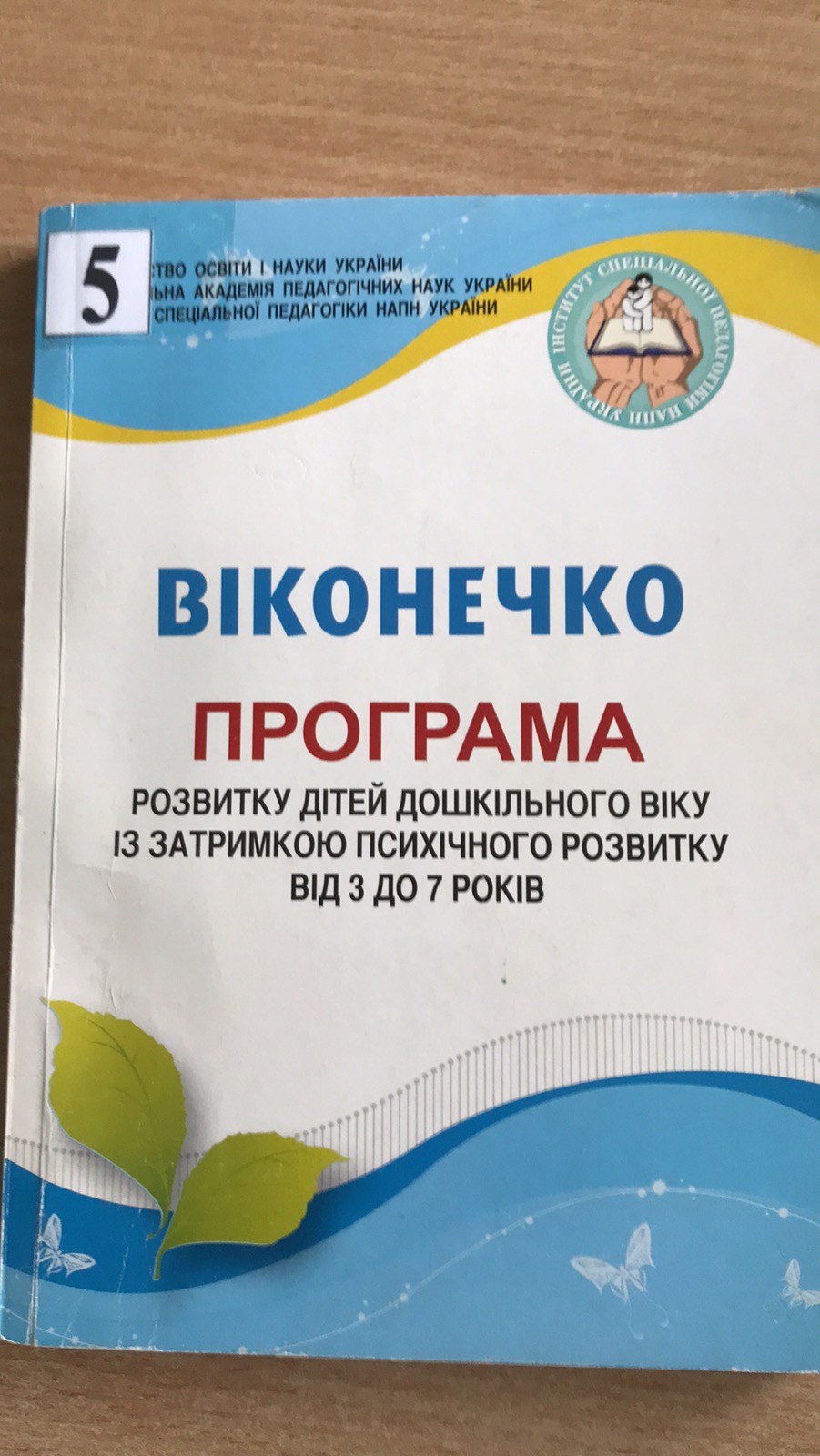 [Speaker Notes: Фахівці інклюзивно-ресурсного центру у висновку рекомендують освітню програму закладу освіти, в якому навчається дитина. Відповідно заклад освіти вказує програму, за якою навчається клас.]
Адаптації
Модифікації

змінюють зміст або понятійну 
складність навчального завдання. 
Тобто
змінюють характер навчання: 
дитина вивчає не те, що вивчають 
усі діти в групі. 

Використовуються при роботі з 
дітьми, що мають значні когнітивні 
порушення.
змінює характер подання 
навчального матеріалу, але не 
змінює зміст або концептуальну 
складність навчального завдання.

Адаптація це зміна умов виконання завдання
[Speaker Notes: На слайді ви можете проаналізувати різницю між адаптацією та модифікацією]
6. Адаптація та модифікація освітніх програм
[Speaker Notes: Під час складання індивідуальної програми розвитку необхідно проаналізувати, які адаптації  слід розробити для облаштування середовища, застосування належних методів навчання, навчальних матеріалів, обладнання, урахування сенсорних та інших потреб дитини. Для цього доцільно запросити на засідання команди психолого-педагогічного супроводу фахівців інклюзивно-ресурсного центру, які проводили комплексну оцінку дитини з ООП.]
7.Індивідуальний освітній план
Позначення для оцінювання: “+” - “виконує”, “±” - “виконує не систематично” або “виконує з допомогою”, “-” - “не виконує”.
[Speaker Notes: Індивідуальний освітній план  розробляється вихователями інклюзивної групи під керівництвом вихователя-методиста. Протягом року за потреби можуть вноситись корективи.]
8.Команда психолого-педагогічного супроводу
Постійні учасники
 вихователь-методист, 
вихователі,
 асистент вихователя, 
практичний психолог, 
вчитель-логопед, 
батьки дитини з ООП тощо.
Залучені фахівці
вчителі-дефектологи (в залежності від виду порушення розвитку дитини з ООП: логопед, тифлопедагог, сурдопедагог, олігофренопедагог, ортопедагог), 
медичний працівник закладу ,
асистент дитини, 
спеціалісти служби соціального захисту населення, 
спеціалісти служб у справах дітей тощо
[Speaker Notes: Склад учасників Команди супроводу залежить від індивідуальних потреб дитини з певним видом порушення розвитку (психічного, фізичного, інтелектуального, сенсорного порушення).]
9. Погодження індивідуальної програми розвитку
Участь батьків у розробці ІПР є надзвичайно важливою. Батьки не тільки надають важливу інформацію про особливості розвитку дитини (інформація про стан здоров’я, розвиток, інтереси, особливості поведінки дитини тощо), вони узгоджують ІПР, підписуючи її.
[Speaker Notes: Підписання батьками ІПР є обов’язковим і свідчить про те, що вони знають і поділяють навчальні цілі й завдання, визначені на рік; усвідомлюють характер модифікацій та адаптації навчального процесу; а також поінформовані про моніторинг і перегляд індивідуальної програми розвитку.]
10. Консультування батьківОбмін важливою інформацією  позитивно діє на освітній процес дитини, оскільки це дає змогу вихователям адаптувати можливості навчання. Така інформація може охоплювати:•важливу медичну інформацію; •успішні навчальні та поведінкові техніки,; •зміни в сім’ї, які можуть спричинити емоційну реакцію; •минулий  досвід  дитини; •намічені цілі для  дитини,  • досягнення
[Speaker Notes: Вибір форми навчання дитини з особливими освітніми потребами є прерогативою батьків. Це право їм надають основні законодавчі освітні документи (Закони “Про освіту”, “Про загальну середню освіту” та ін.). Втім, це рішення, як і вибір освітньої траєкторії програми варто приймати спільно з фахівцями – медиками, педагогами, які допоможуть зважити всі “за” і “проти”, керуючись гаслом “ не зашкодь”. Консультаційну допомогу батьки можуть отримати у школі, а також звернувшись до фахівців інклюзивно-ресурсного центру за місцем проживання.]
12. Психолого-педагогічна характеристика
Загальні відомості
Склад, характеристика родини
Фізичний стан
Сформованість навичок самообслуговування
Особливості усної мови
Характеристика ігрової діяльності
Характеристика пізнавальної діяльності
Готовність до навчання в школі
Поведінка, особливості проявів емоційної сфери
Риси характеру
Загальні висновки
[Speaker Notes: Психолого-педагогічна характеристика складається в кінці року усіма учасниками команди психолого-педагогічного супроводу і може бути джерелом інформації про дитину в майбутньому.]
11. Засідання фахівців
Дата ____________________
Присутні ___________________________________________________________________
Питання, винесені на розгляд, _________________________________________________
________________________________________________________________________________
________________________________________________________________________________
________________________________________________________________________________
________________________________________________________________________________
 
Висновки, рекомендації ______________________________________________________
________________________________________________________________________________
________________________________________________________________________________
________________________________________________________________________________
Розділ 11 “Засідання фахівців, які здійснюють психолого-педагогічний супровід дитини з особливими освітніми потребами” доповнюється окремими сторінками (11А, 11Б ...) після проведення чергового засідання.
[Speaker Notes: На першому засіданні команди психолого – педагогічного супроводу обирається секретар, який буде вести протоколи засідань. Короткий зміст кожного засідання буде вноситись в індивідуальну програму розвитку.]